Yángguǎigǔ
羊拐骨（Man languague:gacuha）
Manchu traditional game
Round 800 years
To be agile enough to do embodiment
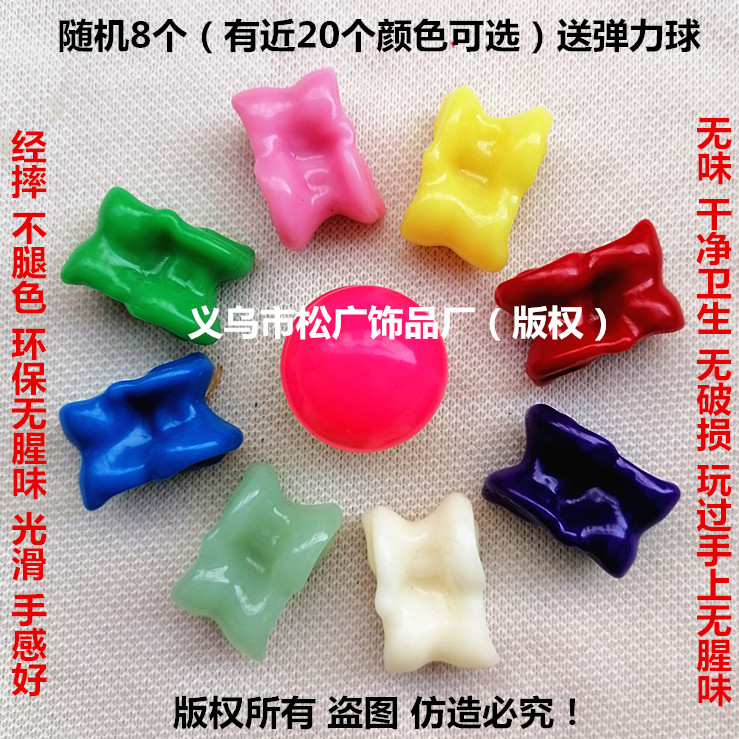 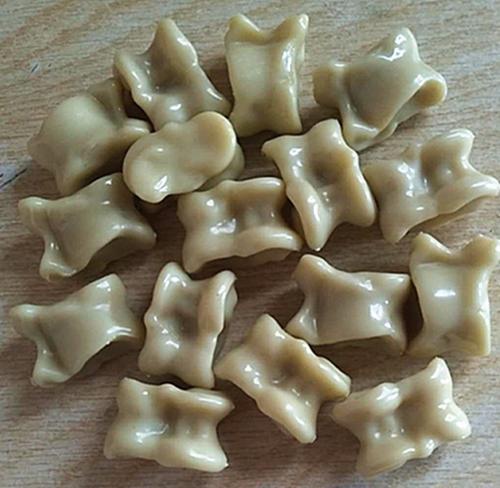 fānshéng翻绳 Chinese rope weaving
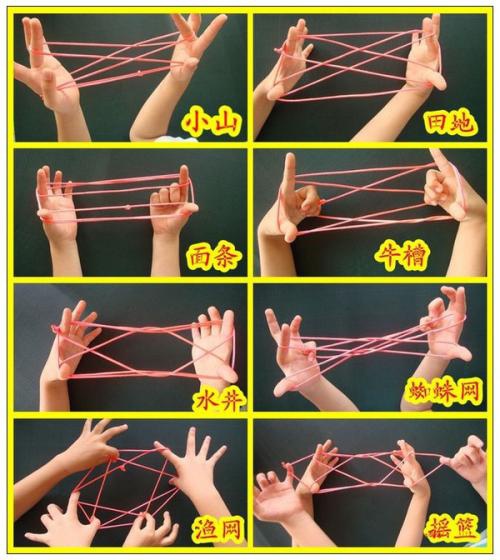 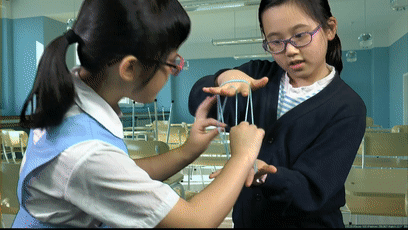 弹弓（pebble bow/slingshot）
Foklore-zhangxian-God of prosperity/offsprings
Popular in Qing dynasty
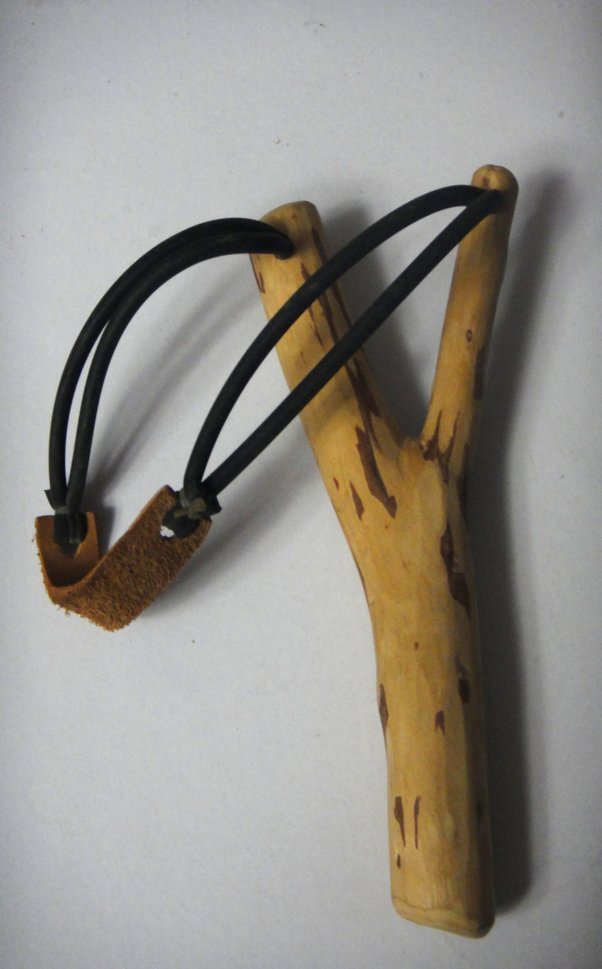 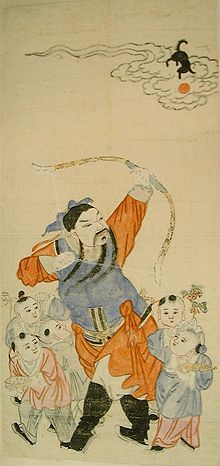 竹蜻蜓 bamboo dragonfly
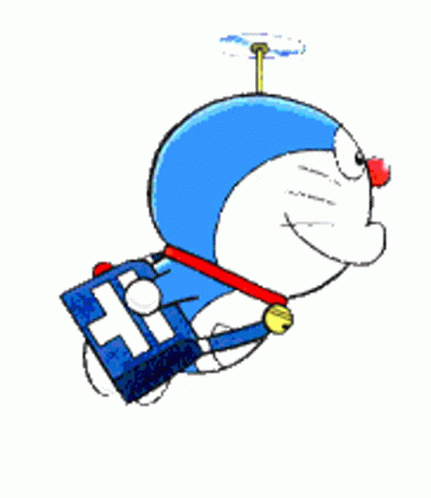 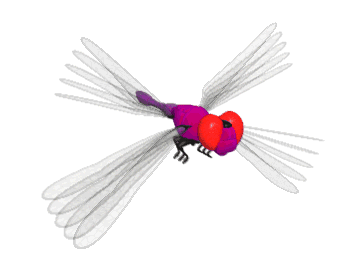 Toy helicopter rotor 
Flies up when its shaft is rapidly spins.
Originated in Jin dynasty around 320 AD. 
and was the object of early experiments by English engineer George Cayley, the inventor of modern aeronautics.
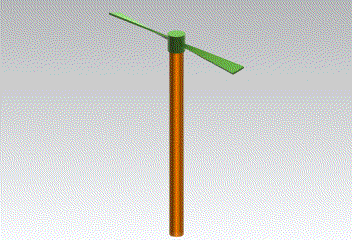 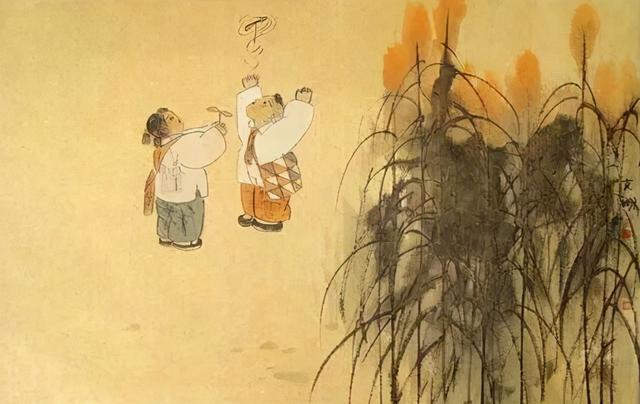 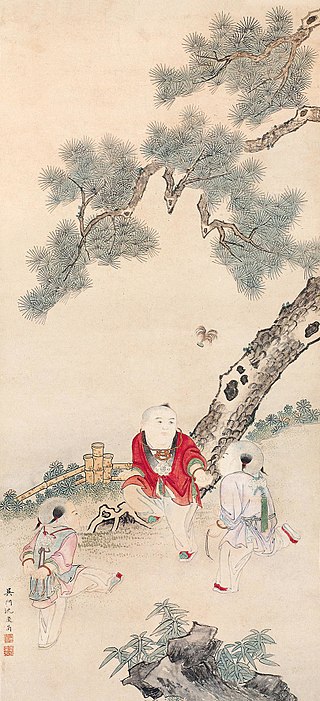 jiànzi毽子（shuttlecock）
Originated in Shang dynasty,3000 years ago
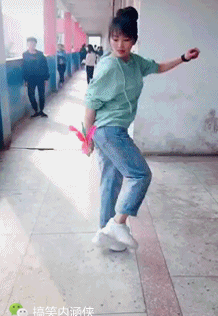 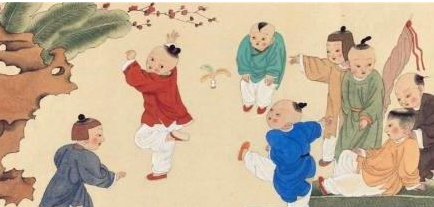